Calculating Employment Income for Child Support
How to calculate monthly gross income from employment
Objectives 🎯
Conversion Table 🧮
Bi-Weekly vs. Semi-Monthly 🧭
Weekly Pay Example 📊
Seasonal Income 🌦️
Standard YTD Income Calculation 🧾When the employee worked the full year (from Jan 1):
-
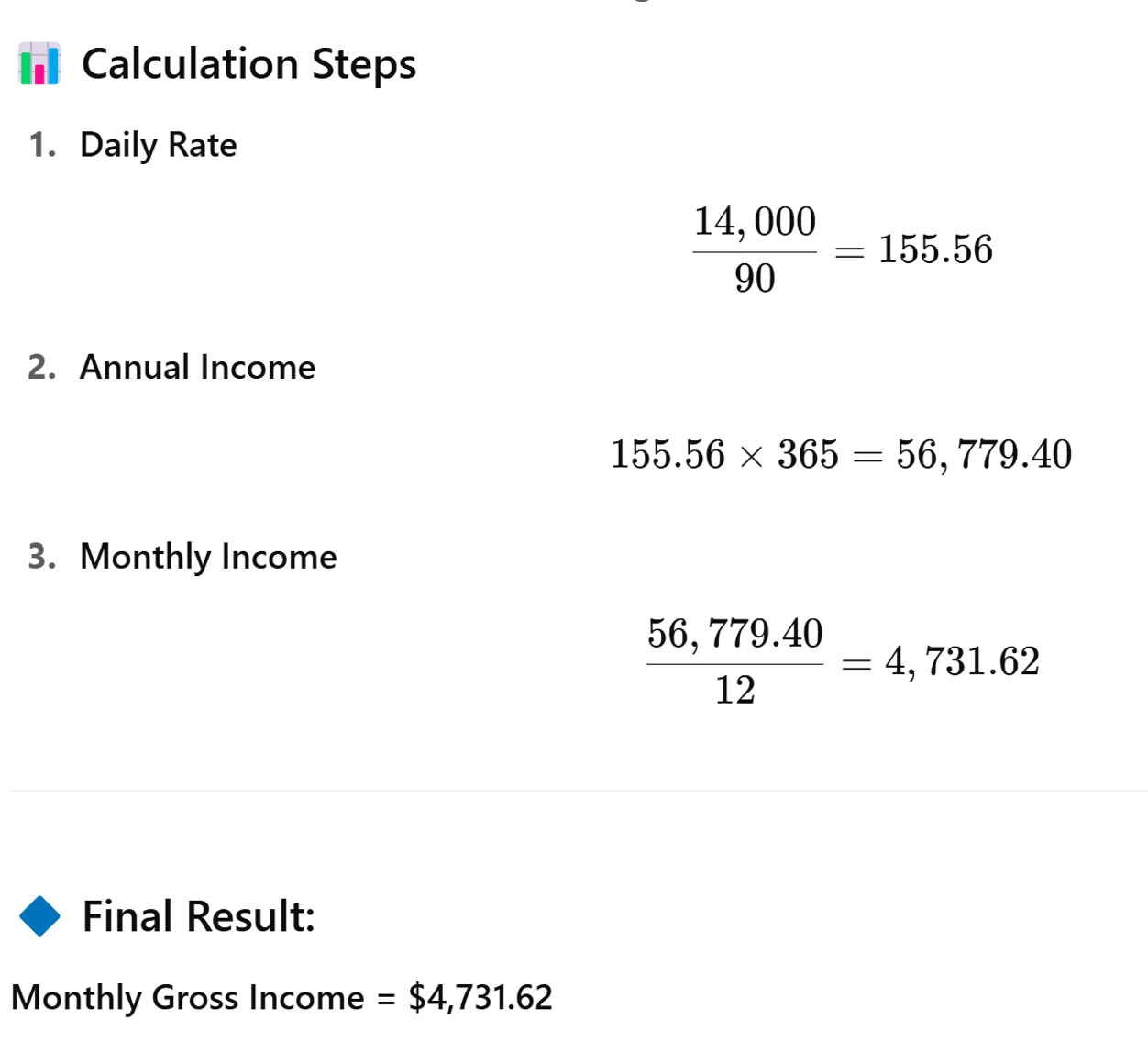 Example:Pay Period Ending: March 31, 2025YTD Earnings: $14000
YTD First Date other than January 1st:
Start Date: Feb 10, 2025  End Date: July 18, 2025Y-T-D Earnings: $21,500
Day Number Tools 📅
High-Level Summary 📌
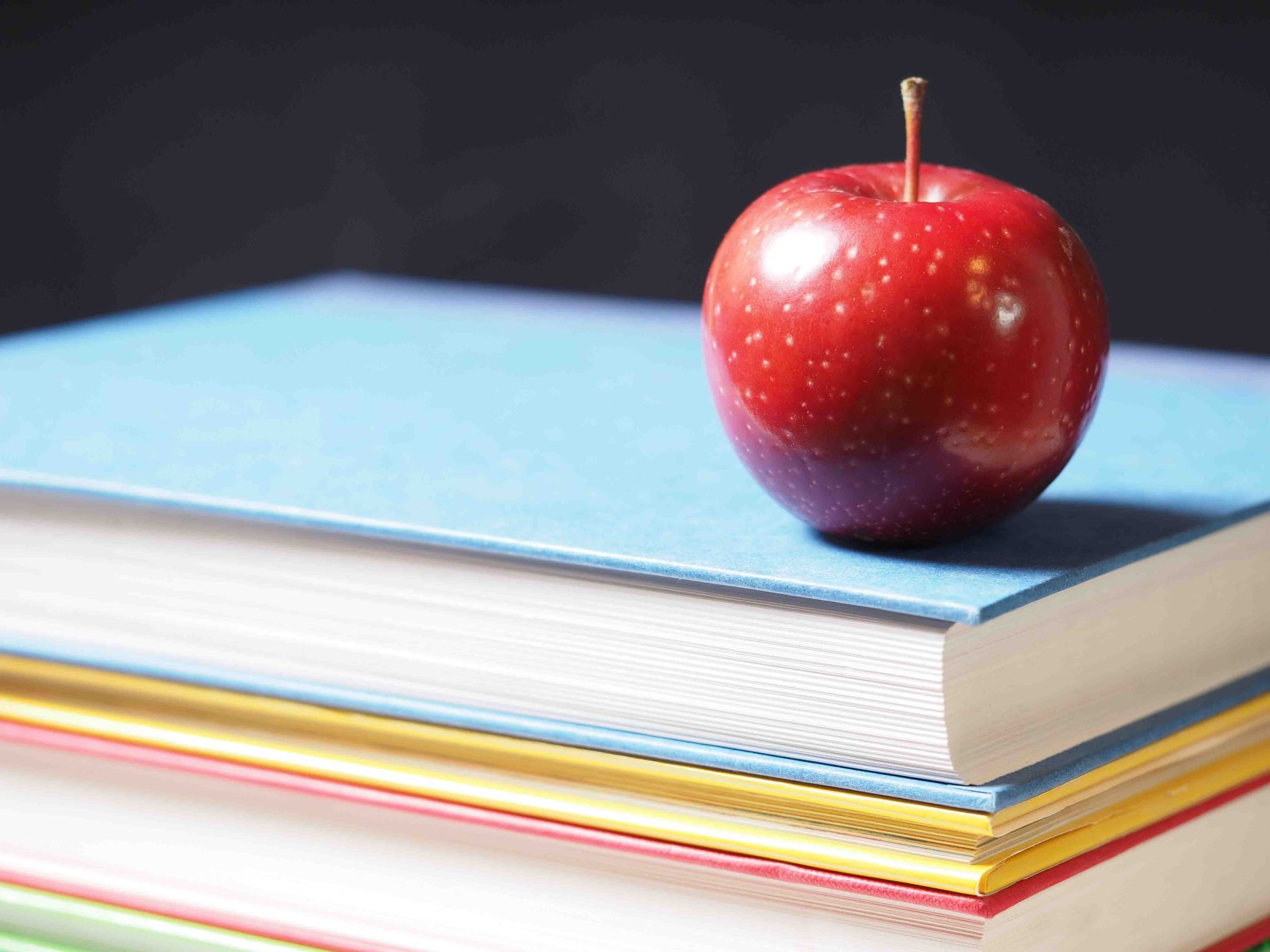 Test Your Knowledge
Exercise 1: Standard YTD (Full-Year Employment)
Exercise 1: Standard YTD – Answer Key ✅
Exercise 2: Spot the Error Challenge
Scenario:
Parent began work on February 15, 2025
Pay stub ends August 15, 2025
YTD gross income = $25,000
A staff member calculated:
Subtracted 227 – 46 = 181 days
Daily rate = $25,000 ÷ 181 = $138.12
Annual = $138.12 × 365 = $50,533.80
Monthly = $4,211.15

Your challenge: ✅ Spot the error(s)✅ Recalculate the correct number of days and resulting monthly income
Incorrect Staff Calculation:
Days = 227 - 46 = 181 (❌ excluded one day)
Daily Rate = $25,000 ÷ 181 = $138.12
Annual = $138.12 × 365 = $50,533.80
Monthly = $4,211.15
✅ Corrected Calculation:
Actual Days = 227 - 46 + 1 = 182
Daily Rate = $25,000 ÷ 182 = $137.36
Annual = $137.36 × 365 = $50,136.40
Monthly = $50,136.40 ÷ 12 = $4,178.03
Scenario:
Start Date = Feb 15, 2025 (Day 46)
End Date = Aug 15, 2025 (Day 227)
YTD Gross Income = $25,000
Exercise 2: Spot the Error Challenge– Answer Key ✅
Exercise 3:🎯 Proficiency Quiz Question
Answer Click Here
Correct Answer: C
Exercise 4:
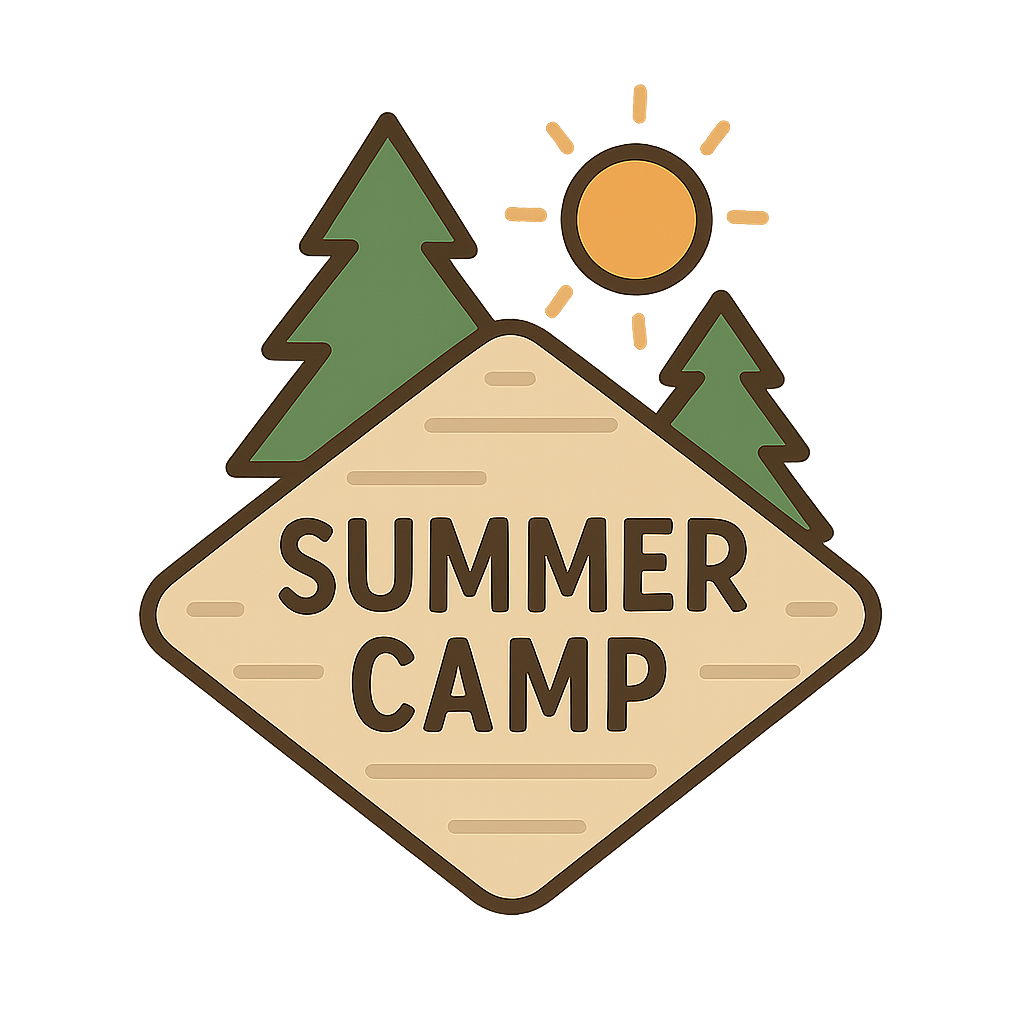 Seasonal Employment
Answer Click Here
Correct Answer: D